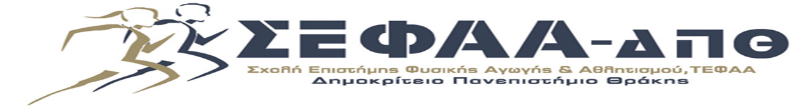 Διάλεξη 4η
Η παιδαγωγική αξία του μαθήματος της Ολυμπιακής Παιδείας
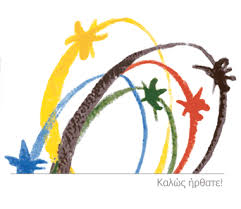 Ολυμπιακή Παιδεία & Ολυμπισμός
Η Ολυμπιακή Παιδεία στηρίζεται στις αρχές του Ολυμπισμού και του Ολυμπιακού Χάρτη και εκφράζεται μέσα από το τρίπτυχο «παιδεία – αθλητισμός – πολιτισμός» (Parry, 2004)

	Εκπαιδευτική διαδικασία που δίνει ζωή στη φιλοσοφία του Ολυμπισμού ενθαρρύνοντας την υιοθέτηση αυτών των παγκόσμιων αξιών ως αναπόσπαστο μέρος της ζωής
με την διδασκαλία των Ολυμπιακών Ιδεωδών, 
με την παροχή εμπειριών που ενισχύουν την πολιτιστική και προσωπική ταυτότητα, 
με την ανοχή απέναντι στους άλλους, 
την αμοιβαία κατανόηση, την προσωπική άνοδο, την προσπάθεια για υπεροχή (Brownlee, 1999)
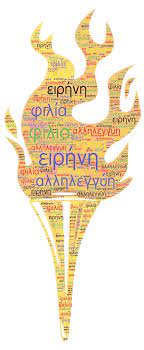 Η Ολυμπιακή Παιδεία
Ο Parry (2004) αναφέρει ότι στον Ολυμπιακό Χάρτη υπάρχει αλληλένδετη σχέση ανάμεσα στην Ολυμπιακή φιλοσοφία, την ηθική και την παιδεία
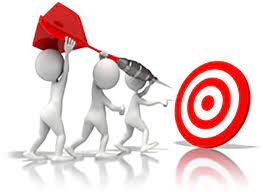 Στόχοι
1.Η ολοκληρωμένη και αρμονική ανάπτυξη του ατόμου. 
2.Η αναζήτηση της υπεροχής και του επιτεύγματος. 
3.Η αγωνιστική αθλητική δραστηριότητα μέσα από την προσπάθεια. 
4.Ο αμοιβαίος σεβασμός, η δικαιοσύνη, η ισότητα και η ευθυδικία. 
5.Η δημιουργία σταθερών προσωπικών ανθρώπινων σχέσεων φιλίας. 
6.Η δημιουργία διεθνών σχέσεων ειρήνης, ανεκτικότητας και κατανόησης (Parry, 2004
Ολυμπιακή Παιδεία & προώθηση των πανανθρώπινων αξιών των Ο.Α.
Πανανθρώπινες αξίες αθλητισμού & Ολυμπιακών Αγώνων
Διεθνής κατανόηση (Συναδέλφωση)
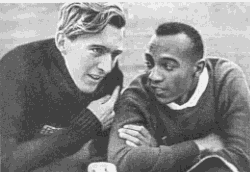 Σεβασμός στο συνάνθρωπο – συναθλητή
Αναγνώριση και αποδοχή του διαφορετικού – Σεβασμός και εξοικείωση με τις πολιτισμικές ιδιομορφίες
Συναδέλφωση
[Speaker Notes: κατά τη διάρκεια των Ολυμπιακών Αγώνων του 1936 στο Βερολίνο  ο Λουτζ Λονγκ βοήθησε με τις συμβουλές του τον Αφροαμερικανό αθλητή και ανταγωνιστή του Τζέσε Όουενς να κερδίσει το χρυσό μετάλλιο στο αγώνισμα του μήκους. Κάτι που δεν ήταν καθόλου εύκολο αν αναλογιστούμε ότι αυτό συνέβη μπροστά στον Αδόλφο Χίτελρ.]
Πανανθρώπινες αξίες αθλητισμού & Ολυμπιακών Αγώνων
Αξιοκρατία - Δικαιοσύνη
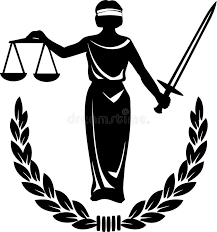 Απαραίτητη προϋπόθεση για την ύπαρξη της αξιοκρατίας είναι η παροχή ίσων ευκαιριών στον καθένα/καθεμία
Πέρα από την ικανοποίηση του δικαίου καλλιεργείται το αίσθημα της ισονομίας και της δημοκρατίας.
[Speaker Notes: Απαραίτητη προϋπόθεση για την ύπαρξη της αξιοκρατίας είναι η παροχή ίσων ευκαιριών στον καθένα/καθεμία
Πέρα από την ικανοποίηση του δικαίου καλλιεργείται το αίσθημα της ισονομίας και της δημοκρατίας.]
Πανανθρώπινες αξίες αθλητισμού & Ολυμπιακών Αγώνων
Ισότητα - Δημοκρατία
Η ισότητα των ευκαιριών οδηγεί στην ισότητα των συμμετεχόντων. Έτσι ο αθλητισμός δίδει τη δυνατότητα σε όλους ανεξάρτητα από εθνότητα, φυλή, φύλο, κοινωνική τάξη να συμμετάσχει.
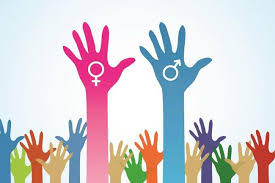 [Speaker Notes: Ισότητα των δύο φύλων στον αθλητισμό = ισότητα ευκαιριών για συμμετοχή.		
Οι γυναίκες συμμετείχαν στους αγώνες πολύ πριν αποκτήσουν πολιτικά δικαιώματα και το δικαίωμα ψήφου στις χώρες της Ευρώπης!]
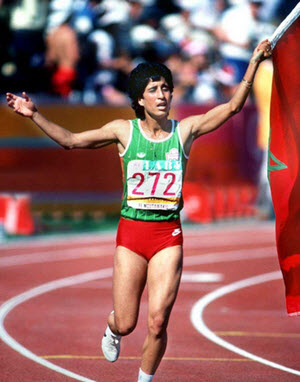 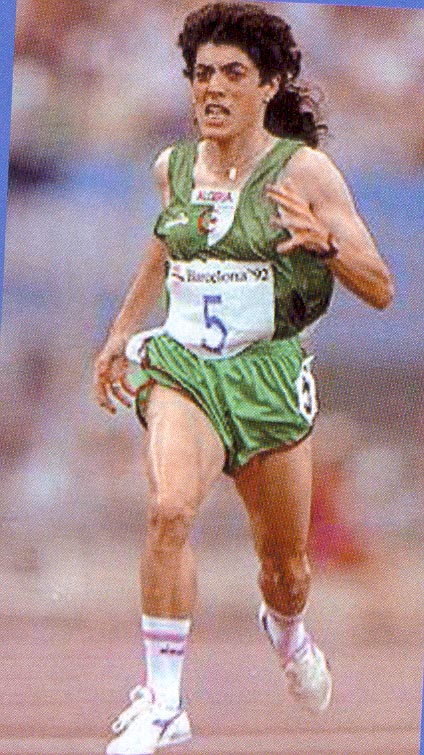 Nawal el Moutavagel: Η πρώτη γυναίκα από το Ισλαμ που κέρδισε ολυμπιακό μετάλλιο (400 μ., ΟΑ 1984)
Hasiba Boulmerka: Το πρώτο χρυσό μετάλλιο της Αλγερίας (ΟΑ 1992). Οι μουσουλμάνοι δεν την συμπαθούσαν γιατί έδειχνε πολύ από το σώμα της όταν αθλούνταν. Δεχόταν μέχρι και απειλές για τη ζωή της.
Πανανθρώπινες αξίες αθλητισμού & Ολυμπιακών Αγώνων
Σεβασμός στους κανόνες (fair play)
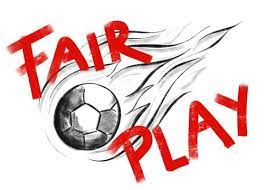 Αποφυγή της νίκης με κάθε μέσο
Οι αθλητές/τριες οφείλουν να τηρούν τους κανόνες
Να σέβονται τους αντιπάλους
Να είναι μεγαλόψυχοι στην ήττα και τη νίκη
Να αγωνίζονται με πνεύμα ιπποτισμού και ευγένειας
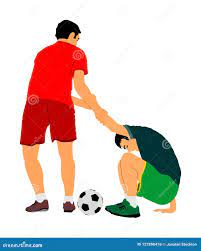 [Speaker Notes: Κώδικας τιμής που αναφέρεται στη συμπεριφορά των αντιπάλων μέσα στον αγώνα]
Ολυμπιακή Παιδεία & προώθηση των ατομικών αξιών του αθλητισμού
Ατομικές αξίες αθλητισμού & Ολυμπιακών Αγώνων
Αριστεία
Αγώνας για συνεχή βελτίωση και τελειοποίηση

“Το μήνυμα του ολυμπισμού προς κάθε άτομο είναι να αναζητήσει την υπεροχή και να υπερβεί τις ικανότητές του	“	
						Pierre de Coubertin

“Η πιο τρανή νίκη είναι η νίκη του εαυτού μας”
					Πλάτων
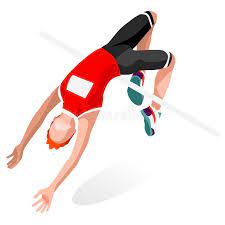 [Speaker Notes: Ισότητα των δύο φύλων στον αθλητισμό = ισότητα ευκαιριών για συμμετοχή.		
Οι γυναίκες συμμετείχαν στους αγώνες πολύ πριν αποκτήσουν πολιτικά δικαιώματα και το δικαίωμα ψήφου στις χώρες της Ευρώπης!]
Ατομικές αξίες αθλητισμού & Ολυμπιακών Αγώνων
Αυτοπειθαρχία - Αυτοεκτίμηση
Ο αθλητισμός διδάσκει και καλλιεργεί την ικανότητα του ανθρώπου να επιβάλλει στον εαυτό του προγραμματισμένη ζωή, σκληρή προπόνηση, πειθαρχία και να απαρνείται πρόσκαιρα τις χαρές της ζωής για έναν σκοπό.
Η αυτοπειθαρχία και αυτοεκτίμηση προικίζουν τον αθλητή με τη  δύναμη θέλησης.
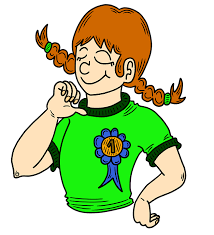 Ατομικές αξίες αθλητισμού & Ολυμπιακών Αγώνων
Δύναμη της θέληση
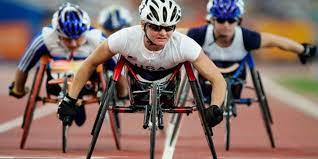 Ορίζεται ως η ψυχική ενέργεια που επιτρέπει στο άτομο να βάζει στόχους και να αποφασίζει να τους πραγματοποιήσει. 
Η δύναμη επιβολής μας στον ίδιο μας τον εαυτό
Αποφασιστικότητα, 
Αυτοπειθαρχία, 
Αυτοέλεγχος
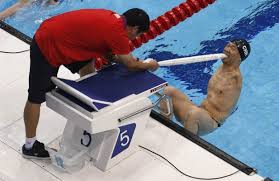 Ατομικές αξίες αθλητισμού & Ολυμπιακών Αγώνων
Συμμετοχή
Η ομορφιά του αθλητικού ανταγωνισμού δεν έγκειται στο αποτέλεσμα, αλλά στην προσπάθεια και στη συμμετοχή.

Η χαρά της συμμετοχής επιτρέπει στον αθλητή απαλλαγμένος από την υπερβολική πίεση της αναζήτησης της νίκης να ψυχαγωγηθεί
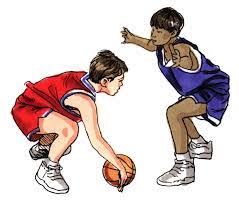 Ατομικές αξίες αθλητισμού & Ολυμπιακών Αγώνων
Υγεία
Σημαντικά οφέλη για την ψυχική και σωματική υγεία και ευεξία:

Υγιή οστά
Αποτρέπει την παχυσαρκία
Αποτελεσματική λειτουργία της καρδιάς και των πνευμόνων
Καλύτερες κινητικές ικανότητες
Ενισχύει την αυτοπεποίθηση και αυτοεκτίμηση
Προωθεί τη συνεργασία και το ομαδικό πνεύμα
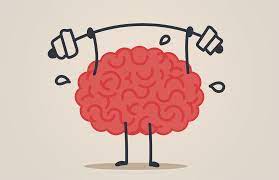 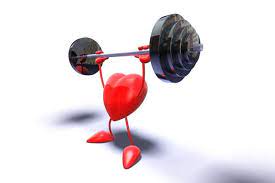 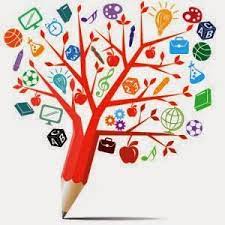 Η εφαρμογή της Ο.Π. στην εκπαιδευτική πράξη
Στηρίζεται 
 στη βαθιά γνώση των εκπαιδευτικών και πολιτιστικών αρχών του Ολυμπισμού, 
 στην ανάπτυξη ψυχοκινητικών δεξιοτήτων και στην καλλιέργεια θετικών στάσεων και συμπεριφορών σε σύγχρονα θέματα σχετικά με τις αρχές και τις αξίες του Ολυμπισμού.
Η εμπειρία των ηθικών αρχών, σε συνδυασμό με τη γνώση, επιτρέπει στους μαθητές/τριες να βιώσουν και να διδαχθούν την ηθική συμπεριφορά στον αθλητισμό ενθαρρύνοντας την υιοθέτηση αυτών των αξιών ως αναπόσπαστο μέρος της ζωής (π.χ. Γεωργιάδης, 2002)
Μέθοδοι διδασκαλίας
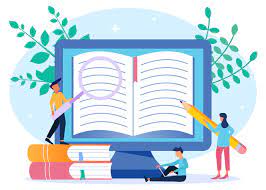 με σκοπό 

 τη διάπλαση της συνείδησης (εννοιών, απόψεων, στάσεων) μέσω διαλέξεων, συζητήσεων, οπτικοακουστικό υλικό, βιωματικές δραστηριότητες.
 την ενημέρωση, ευαισθητοποίηση και την επίγνωση της κοινωνικής σημασίας των Ο.Α. σε θέματα σχετικά με την ιστορία των Ο.Α. και του Ολυμπιακού κινήματος
 την προώθηση της ηθικής συμπεριφοράς και τη στάση απέναντι στα κοινωνικά καθήκοντα και τις ευθύνες των ανθρώπων και μπορεί να υλοποιηθεί μέσω βιωματικών – κινητικών δραστηριοτήτων (Neverkovich, 1987)
Μέθοδοι διδασκαλίας
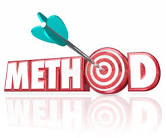 Μαθητοκεντρικό μοντέλο διδασκαλίας
Ομαδοσυνεργατική μέθοδος
Μέθοδος project
Ομαδικές εργασίες
Βιωματική μάθηση
Η μάθηση        ανοιχτή διαδικασία.




Ο μαθητής         φορέας λήψης αποφάσεων

Το σχολείο         εργαστήρι ανακάλυψης του κόσμου
Συνεργατική
Διαθεματική
Διεπιστημονική
[Speaker Notes: Η μάθηση μετατρέπεται…
Ο μαθητής μετατρέπεται…

Το σχολείο μετατρέπεται..]
Διαθεματικότητα
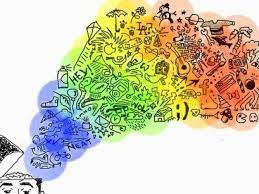 Οργανώνεται συνδέοντας διάφορα γνωστικά αντικείμενα. Σφαιρική διδασκαλία και μάθηση, συνδέοντας εκπαιδευτικούς στόχους που σχετίζονται (Shoemaker, 1989).
Σε βάθος εξερεύνηση ενός θέματος και όχι επιφανειακή μάθηση γεγονότων.
Περισσότερες επιλογές = μεγαλύτερη παρακίνηση για μάθηση και περισσότερη ευχαρίστηση με τα αποτελέσματα.
Ενεργητική μάθηση.
Προετοιμάζει για τη δια βίου μάθηση.
Αποτελεσματικότερη χρήση του χρόνου διδασκαλίας.
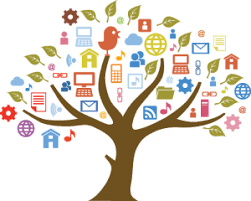 Διαθεματικότητα
Μέσα από την διαθεματικότητα οι μαθητές συμμετέχουν ενεργά σε δράσεις (γνωστικές, κινητικές, εικαστικές), αντλώντας εμπειρίες από διαφορετικά επιστημονικά πεδία (γεωγραφία, γλώσσα, λογοτεχνία, ιστορία, ΦΑ, θεατρική αγωγή, εικαστικά κλπ)
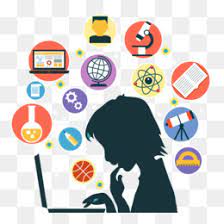 Θεματικές που αφορούν στην καθημερινή ζωή και τα προσωπικά ενδιαφέροντα των μαθητών (υγεία, αθλητισμός, πολιτισμός, κ.α.) και συνδέονται με διάφορες γνωστικές περιοχές του αναλυτικού προγράμματος (ΦΑ, ιστορία, γεωγραφία, κοινωνικές επιστήμες κ.α.)
(Μακρής, Γεωργιάδης, & Μουντάκης, 2017)
Βιωματική μάθηση
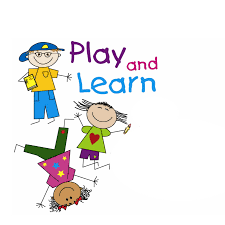 Η βιωματική μάθηση αποτελεί βασικό εργαλείο για τη διδασκαλία της Ο.Π.
Οι μαθητές βιώνουν και διδάσκονται την ηθική στον αθλητισμό, δημιουργώντας ταυτόχρονα ερεθίσματα και γνώσεις σχετικά με αυτήν τη συμπεριφορά, μεταφέροντάς την και στην καθημερινή τους ζωή
Η βιωματική μάθηση στηρίζεται στην εμπειρία των μαθητών και στην κοινοτική δυναμική της ομάδας. 

Η Ο.Π. μέσω της βιωματικής μάθησης:

 αξιοποιεί την βιωμένη εμπειρία των μαθητών
 αναπτύσσει τις αθλητικές ικανότητες, κοινωνικές και ηθικές αξίες.
Ο κύκλος της βιωματικής μάθησης
Αισθάνομαι
Δρώ
Παρατηρώ
Σκέφτομαι
Kolb, 1984
[Speaker Notes: Κάθε φάση της κυκλικής αυτής διαδικασίας συνδέεται άμεσα με την προηγούμενη και την επόμενη. Αν κάποια από αυτές δεν υλοποιηθεί σε ικανοποιητικό βαθμό, θα επηρεάσει αρνητικά τη συνολική διαδικασία της μάθησης που στηρίζεται στο βίωμα.]
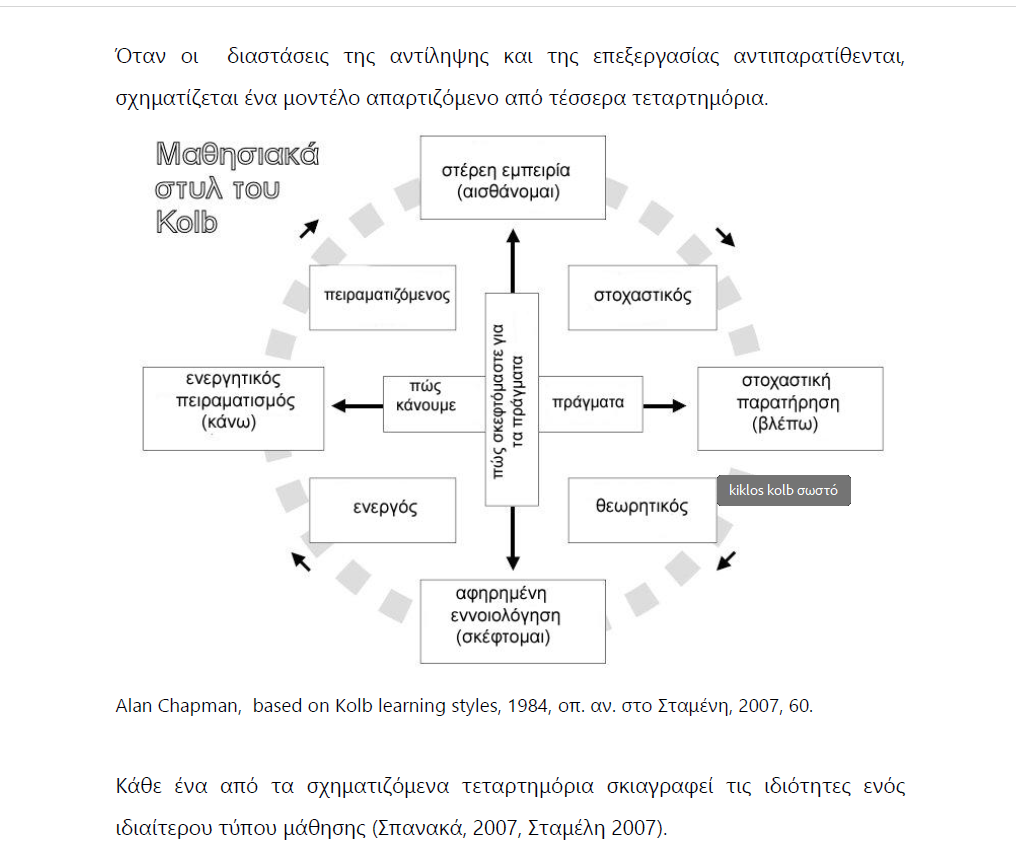 Οι άνθρωποι αντιλαμβάνονται την πραγματικότητα διαφορετικά. Σε νέες καταστάσεις, ορισμένοι ανταποκρίνονται κυρίως συναισθηματικά, ενώ κάποιοι άλλοι επιστρατεύουν τη λογική τους σκέψη.
Μερικοί λειτουργούν αρχικά ως παρατηρητές ενώ άλλοι αντιδρούν περισσότερο ενεργά, επιλέγοντας την πράξη.
Βιωματική μάθηση
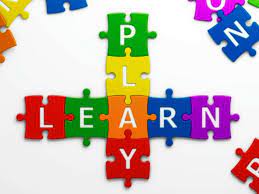 Η θεωρία του Ολυμπισμού σε συνδυασμό με βιωματικές εμπειρίες αποτελούν το θεμέλιο και την ουσία της διδασκαλίας της Ολυμπιακής Παιδείας.
«Η Ολυμπιακή Ιδέα είναι μαζί θεωρία και πράξη........
η γνώση που αποκτάται ως άθλον πνευματικού, αλλά και σωματικού μαζί αγώνα, συνθέτουν και εκφράζουν την έννοια ενός συστήματος, ενός πανανθρώπινου τρόπου αγωνιστικής σκέψεως, ζωής και δράσεως όλων των νέων και των λαών του κόσμου» (Καρατασάκης, 1978, σ. 140).
Τεχνικές διδασκαλίας
Εκπαιδευτικές τεχνικές μέσα στην τάξη
Καταιγισμός ιδεών
Παιχνίδια ρόλων
Προσομοιώσεις
Εργασία σε ομάδες
Μελέτες περίπτωσης

Εκπαιδευτικές τεχνικές έξω από την τάξη
Ομαδικές ασκήσεις/παιχνίδια με στόχο την ενίσχυση της ομαδικότητας, την ανάπτυξη της συνεργασίας και επικοινωνίας ανεξάρτητα από το φύλο, την εθνικότητα, τη θρησκεία κτλ, την εκμάθηση κινητικών δεξιοτήτων και τη λήψη αποφάσεων.
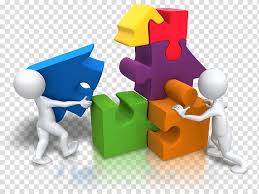 [Speaker Notes: ) και να εξασφαλισθεί η δυνατότητα πολλαπλών και ανάλογων ευκαιριών για όλους τους μαθητές (Μαγκώτσιου, & Γούδας, 2007, σ. 89).]
Δραστηριότητες
Για την επιλογή των εκπαιδευτικών δραστηριοτήτων, θα πρέπει ο/η ΚΦΑ να λαμβάνει υπόψη τους παρακάτω παράγοντες: 
α) η δραστηριότητα πρέπει να είναι ενδιαφέρουσα για το μαθητή, έτσι ώστε να του δίνεται η δυνατότητα να εκφράζει τη δημιουργικότητά του, αλλά και να συμμετέχει σε αυτή με πολλούς τρόπους εκτέλεσης, 
β) να αποτελεί πρόκληση και να είναι σύμφωνη με τις δυνατότητες του μαθητή ώστε να μπορεί και να την πραγματοποιήσει, 
γ) να οδηγεί σε ανατροφοδότηση (feedback) ώστε να αξιολογείται η αποτελεσματικότητα και η επίτευξη των στόχων, 
δ) να μπορούν οι μαθητές να εργαστούν ομαδικά, να μοιραστούν ιδέες, να έχουν ουσιαστική συμμετοχή για την επίτευξη ενός κοινού στόχου
ε) να συμβάλλει στην ανάπτυξη των ψυχοκοινωνικών, γνωστικών και συναισθηματικών ικανοτήτων των μαθητών
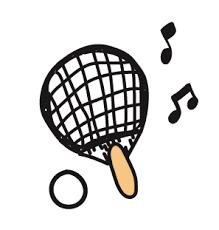 [Speaker Notes: Μπασκετ με το χέρι σελ 125 η ολυμπιακή παιδεία από τη θεωρία στην πράξη]
Εισαγωγική δραστηριότητα
Αφιερώστε 5-10 λεπτά για να συστηθείτε στα παιδιά και για να τους παρουσιάσετε τους στόχους της Ολυμπιακής παιδείας. Στη συνέχεια δημιουργήστε μαζί με τα παιδιά ένα πρωτόκολλο με κάποιους κανόνες για την ομαλότερη διεξαγωγή του μαθήματος.
Παραδείγματα:
Ακούμε ο ένας τον άλλο, μιλάμε ένας-ένας και όχι όλοι μαζί, δεν διακόπτουμε
Έρχομαι στη ώρα στο μάθημά μου
Προσπαθώ όσο περισσότερο μπορώ
Δεν πληγώνω τους άλλους (σωματικά ή λεκτικά)
Προσέχω τον εαυτό μου, την τάξη μου, το σχολείο
Δεν πετάω σκουπίδια, δεν γράφω σε τοίχους/θρανία
Όλες οι διαφωνίες θα λύνονται με συζήτηση – Η συζήτηση θα σταματάει μόνο όταν υπάρξει κοινή συμφωνία για οποιοδήποτε θέμα προκύπτει ανάμεσά μας
Συνεργαζόμαστε και βοηθάμε τους άλλους
Εισαγωγική δραστηριότητα
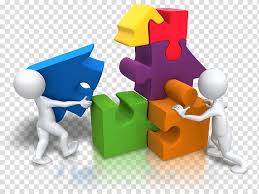 Ζήστε από τα παιδιά να αποφασίσουν τι θα συμβαίνει όταν κάποιοι δεν τηρούν την συμφωνία/πρωτόκολλο. 
Προτρέψτε τους να μη βάλουν ποινές, απλώς οι υπεύθυνοι να ζητούν συγνώμη από τους θιγόμενους και να υπόσχονται ότι αυτό που έγινε δεν θα επαναληφθεί
Τονίστε ότι αυτή είναι μια συμφωνία που υπέγραψαν και όχι κανόνες που τους επιβάλλονται
Σε τυχόν υπαναχωρήσεις κατά τη διάρκεια της χρονιάς θυμίστε τους ότι οι ίδιοι έκαναν αυτές τις προτάσεις και ότι σκοπός αυτής της συμφωνίας είναι να έχουν όλοι το μέγιστο όφελος.
Πηγή: Η ολυμπιακή παιδεία από τη θεωρία στην πράξη
[Speaker Notes: Μπασκετ με το χέρι σελ 125 η ολυμπιακή παιδεία από τη θεωρία στην πράξη]
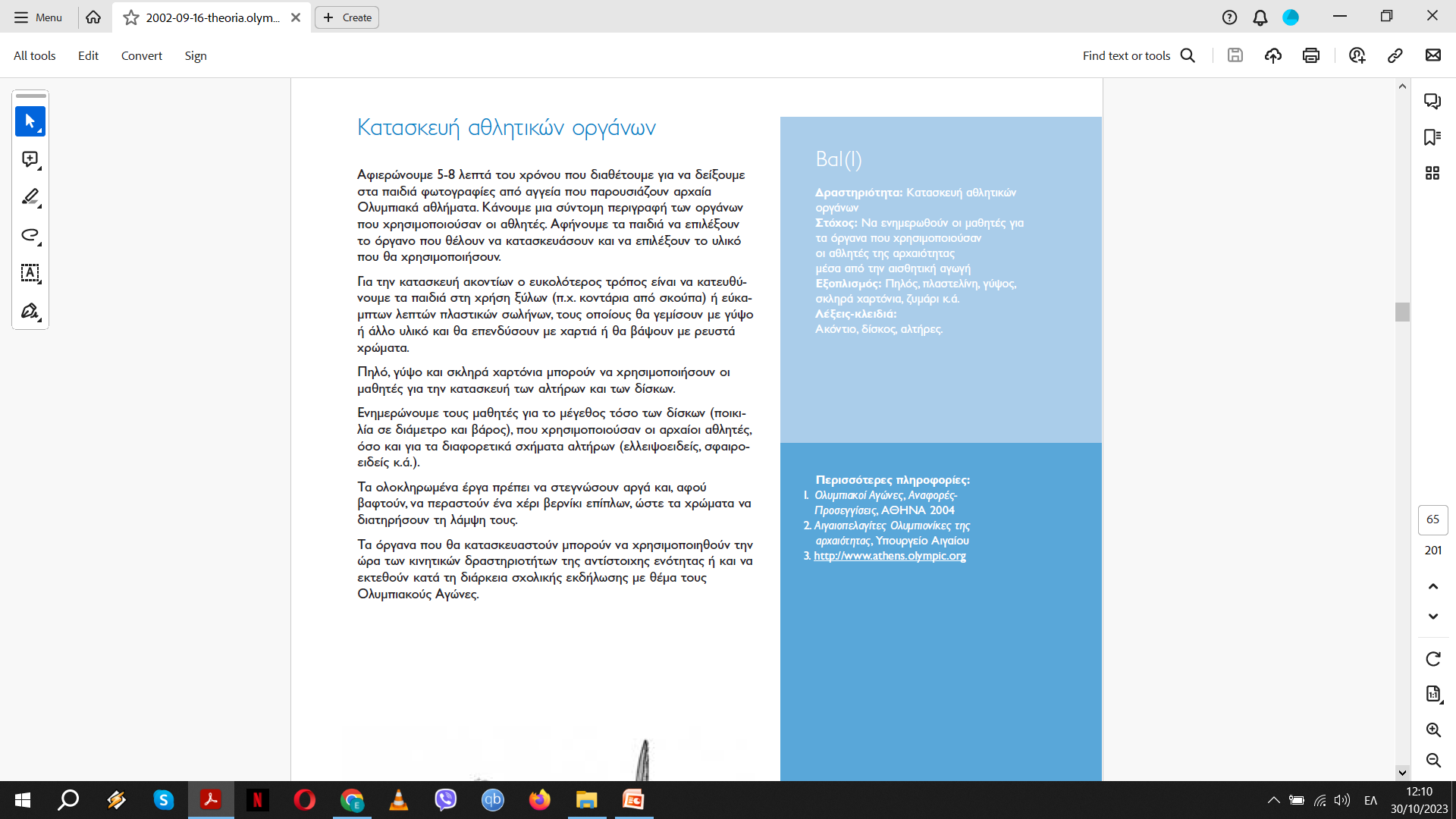 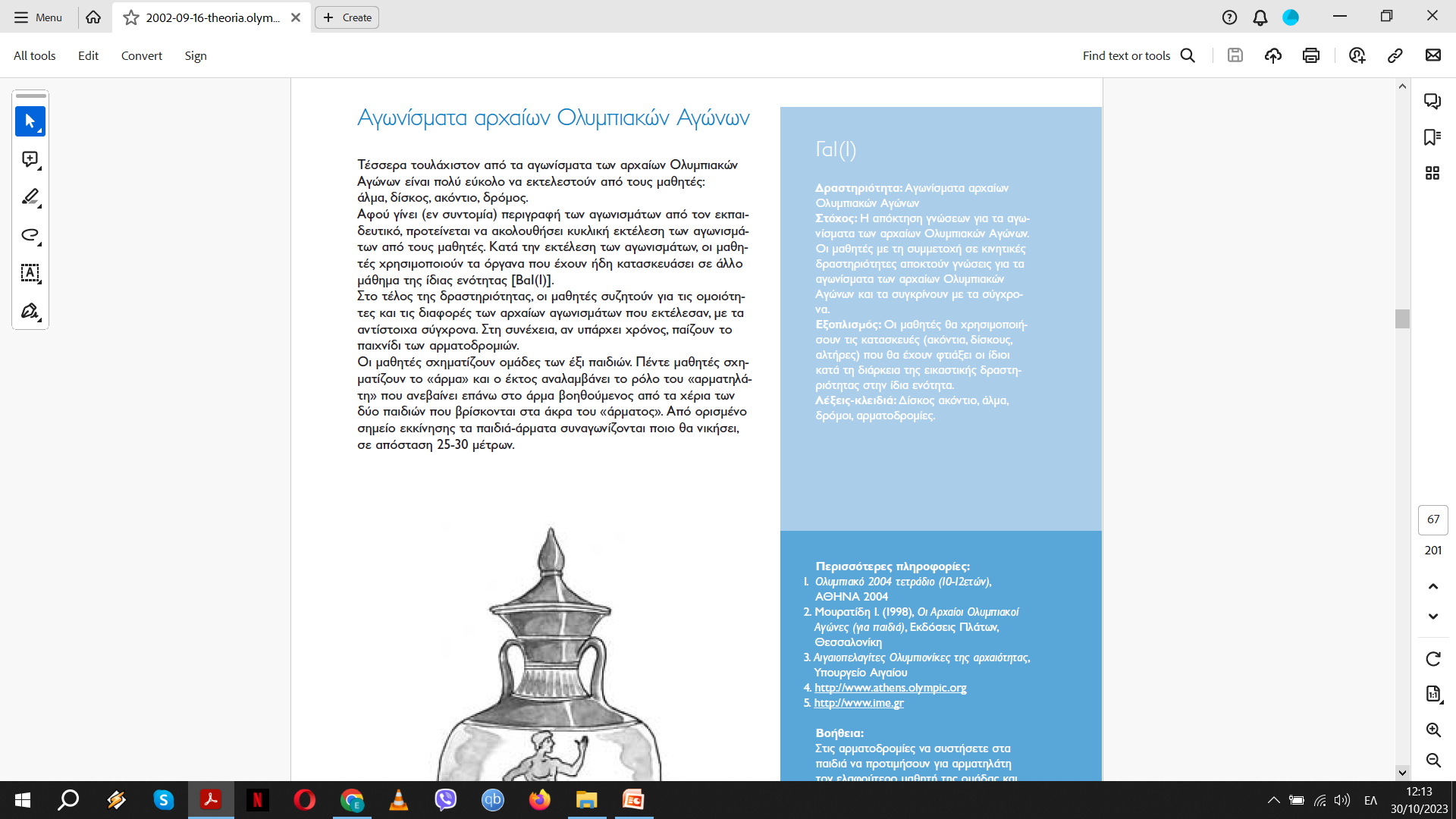 Η Ολυμπιακή βδομάδα στα σχολεία
Δράσεις με στόχο
Την ανάδειξη της μορφωτικής και εκπαιδευτικής αξίας των ΟΑ
Την απόκτηση γνώσεων για την ιστορία και το πνεύμα των ολυμπιακών αγώνων
Την κατανόηση αξιών που πρεσβεύει ο αθλητισμός και την ανάπτυξη κοινωνικών δεξιοτήτων
Την ευαισθητοποίηση σε αξίες όπως ο σεβασμός, η φιλία, η αριστεία και η αλληλεγγύη.
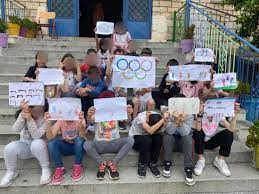 Μαθητές Δημοτικών και γυμνασίων
Η Ολυμπιακή βδομάδα στα σχολεία
Διαδικτυακές συναντήσεις μέσω διαδικτυακής πλατφόρμας (ολυμπιακά μουσεία, συζητήσεις με ολυμπιονίκες, διατροφή και υγιεινός τρόπος να ζεις κλπ)
Αθλητικές κινητικές δραστηριότητες
Καλλιτεχνικές δημιουργίες με θέμα τους ΟΑ, τα αθλήματα, τις αξίες κτλ
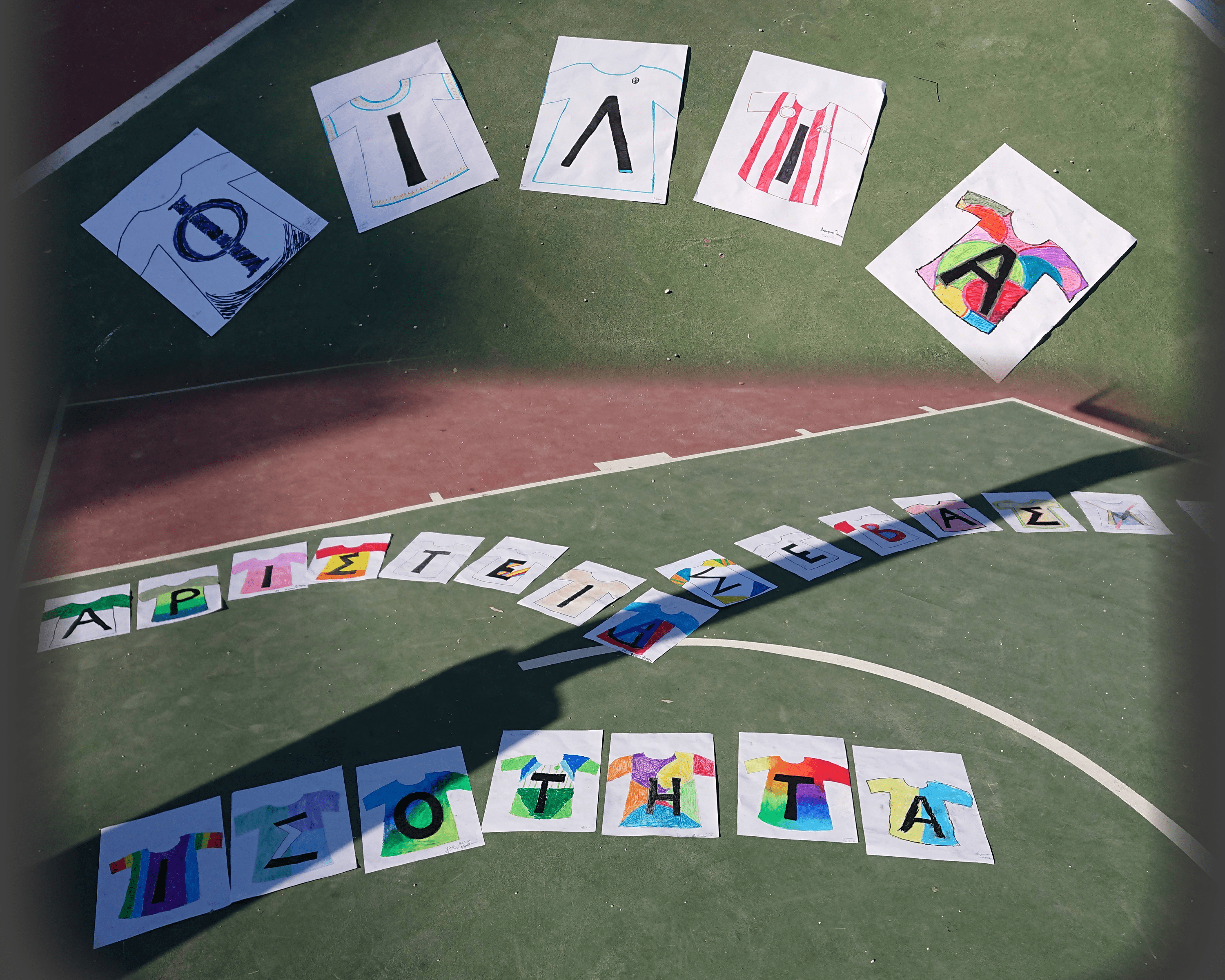 Σχεδιάστε σε ομάδες ένα μάθημα φυσικής αγωγής για παιδιά ΣΤ Δημοτικού, με σκοπό να ενημερωθούν για τους παραολυμπιακούς αγώνες, να κατανοήσουν την αξία της προσπάθειας και το δικαίωμα των συνανθρώπων μας στη διαφορά.
Στόχοι
Εξοπλισμός
Διαδικασία
[Speaker Notes: Μπασκετ με το χέρι σελ 125 η ολυμπιακή παιδεία από τη θεωρία στην πράξη]
Παιδαγωγική αξία της Ο.Π.
α)ο σκοπός και οι στόχοι της στηρίζονται στον Ολυμπιακό Χάρτη, στις ιστορικές βάσεις του Ολυμπισμού, λαμβάνοντας υπόψη το σύγχρονο τρόπο ζωής και τις κοινωνικές εξελίξεις, 
β) το περιεχόμενο προάγει τη διαθεματικότητα/διεπιστημονικότητα και 
γ) η διδακτική της προσέγγιση στηρίζεται σε ομαδοσυνεργατικά μοντέλα διδασκαλίας που ως χαρακτηριστικό έχουν τη βιωματική μάθηση.
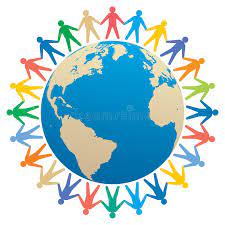